ВИКТОРИНА
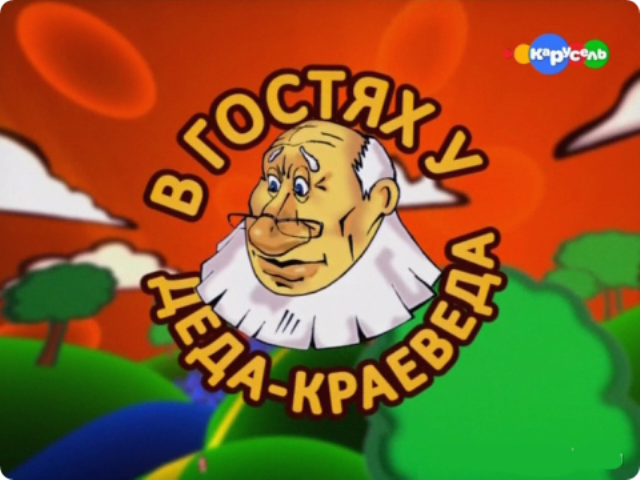 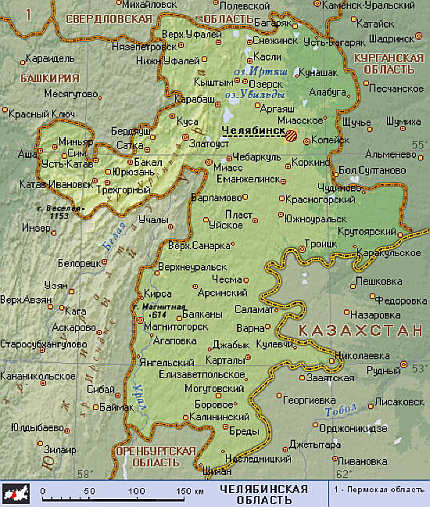 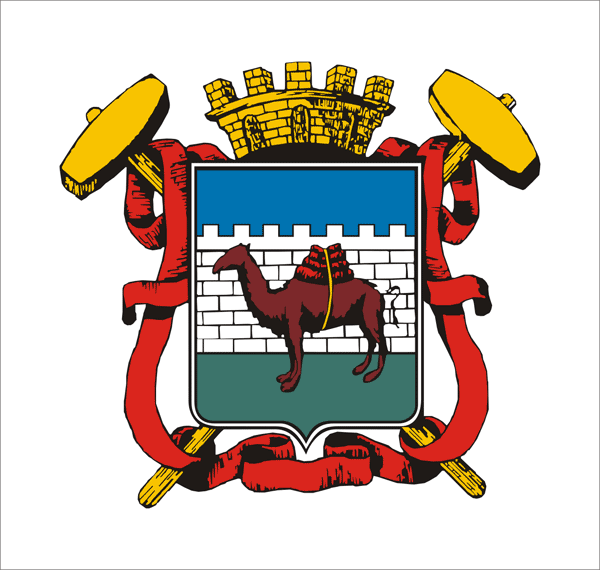 .
Автор: Горяйнова Яна Олеговна,
учитель географии МБОУ ООШ № 34,
г. Озерск, Челябинская  область
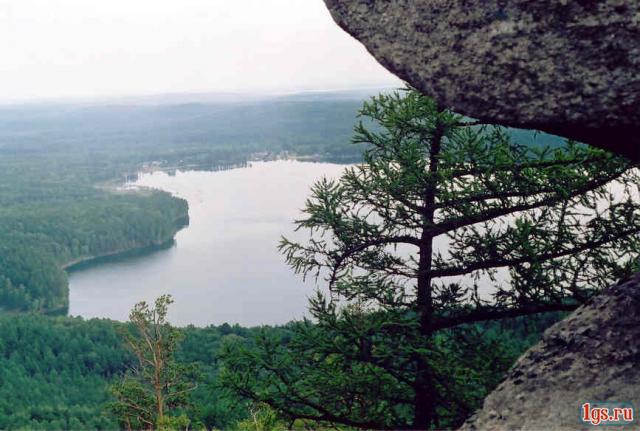 В дымке синеватой
Горы да леса,
Что за край богатый
Просто чудеса!
	   Зелень изумрудная
	    Глубина озер,
	    А земля-то рудная,
	    А кругом простор.
		      Трав прибой пахучий
		      У подножья скал,
		      Ты такой могучий
		      Наш седой Урал.
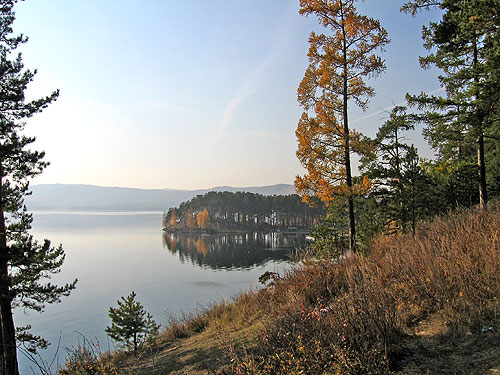 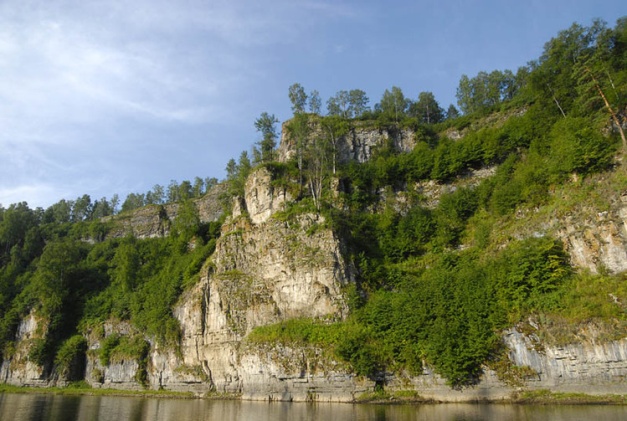 Правила викторины
1. Выбери ячейку с номером и щёлкни по ней мышкой.
2. Прочитай вопрос.
3. Время на обдумывание – 5 секунд. 
4. После звукового сигнала дай устный ответ.
5. Чтобы узнать правильный ответ, щёлкни мышкой по экрану. 
6. Чтобы продолжить игру, щёлкни мышкой 
по кнопке «Продолжить игру».
Начать игру
Выход
1
2
3
4
5
6
7
8
9
10
11
12
13
14
15
16
17
18
19
20
21
22
23
24
25
26
27
28
29
30
31
32
33
34
35
Правила игры
Выход
ВНИМАНИЕ!  ВОПРОС
1
Какой минерал Уральских гор называют в народе «Каменная зеленая красота»?
Правильный ответ
Малахит
Правила игры
Продолжить игру
ВНИМАНИЕ !  ВОПРОС
5
Какое растение очень распространено в Челябинской области,                         американские индейцы называют его «следом белого человека»?
Правильный ответ
Подорожник
Правила игры
Продолжить игру
ВНИМАНИЕ !  ВОПРОС
9
Из какого минерала сложена гора Мягкая? 

(гранит, известняк, мрамор, тальк, кварц)
Правильный ответ
Тальк
Правила игры
Продолжить игру
ВНИМАНИЕ !  ВОПРОС
13
Какой из минералов по твердости соперничает с алмазом? 
(корунд, топаз, рубин, аметист)
Правильный ответ
Корунд
Правила игры
Продолжить игру
ВНИМАНИЕ !  ВОПРОС
17
Самое прожорливое животное наших мест? (За сутки съедает пищи больше, чем весит сам)
 (еж, тушканчик, бурундук, крот)
Правильный ответ
Крот
Правила игры
Продолжить игру
ВНИМАНИЕ !  ВОПРОС
21
Самое распространенное в Челябинской области дерево?
 (ольха, береза, сосна, ель, дуб)
Правильный ответ
Береза
Правила игры
Продолжить игру
ВНИМАНИЕ !  ВОПРОС
22
Самое редкое дерево в Челябинской области?
(ольха, береза, сосна, ель, дуб)
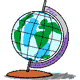 Правильный ответ
Дуб
Правила игры
Продолжить игру
ВНИМАНИЕ !  ВОПРОС
25
Самое распространенное в Челябинской области растение? 
(клевер, подорожник, одуванчик, пастушья сумка)
Правильный ответ
Одуванчик
Правила игры
Продолжить игру
ВНИМАНИЕ !  ВОПРОС
30
Самый крупный зверь наших мест? 
(Вес самца около 600 кг)
 (лось, бурый медведь, олень, волк, косуля)
Правильный ответ
Лось
Правила игры
Продолжить игру
ВНИМАНИЕ !  ВОПРОС
3
Что означает название озера Иртяш?
Правильный ответ
Каменное место
Правила игры
Продолжить игру
ВНИМАНИЕ !  ВОПРОС
7
Название какого озера нашего края переводится с башкирского как «Голубая чаша»?(Тургояк; Чебаркуль; Увильды; Кисегач)
Правильный ответ
Увильды
Правила игры
Продолжить игру
ВНИМАНИЕ !  ВОПРОС
11
Какое озеро Челябинской области называют «озеро-родник, младший брат Байкала»?
(Увильды, Иртяш, Кисегач, Тургояк)
Правильный ответ
Тургояк
Правила игры
Продолжить игру
ВНИМАНИЕ !  ВОПРОС
19
Как называется одно из крупных озёр на территории Челябинской области?(Еловое; Сосновое; Кедровое; Кипарисовое)
Правильный ответ
Еловое
Правила игры
Продолжить игру
ВНИМАНИЕ !  ВОПРОС
23
Сколько озер окружают наш город? Назовите их.
Правильный ответ
Иртяш, Б. и М. Нанога, Кызылташ, Булдым
Правила игры
Продолжить игру
ВНИМАНИЕ !  ВОПРОС
27
Какого озера нет в числе крупных озёр Челябинской области?
(Горькое, Солёное, Сладкое, Кислое)
Правильный ответ
Кислое
Правила игры
Продолжить игру
ВНИМАНИЕ !  ВОПРОС
31
Как называлась река Урал в древности?
(Танаис, Ра, Итиль, Яик)
Правильный ответ
Яик
Правила игры
Продолжить игру
ВНИМАНИЕ !  ВОПРОС
35
Какое озеро Челябинской области называют «голубая жемчужина Урала»?
(Увильды, Тургояк, Иртяш, Кисегач)
Правильный ответ
Увильды
Правила игры
Продолжить игру
ВНИМАНИЕ !  ВОПРОС
2
Какая из перечисленных особо охраняемых территорий области создана в части образования радиоактивного облака? (Ильменский заповедник, Восточно-Уральский заповедник, Аркаим, Троицкий ботанич. сад)
Правильный ответ
Восточно-Уральский заповедник
Правила игры
Продолжить игру
ВНИМАНИЕ !  ВОПРОС
6
Где расположена Челябинская область?а) Полярный Урал;б) Северный Урал;в) Средний Урал;г) Южный Урал
Правильный ответ
Южный Урал
Правила игры
Продолжить игру
ВНИМАНИЕ !  ВОПРОС
10
Что означает башкирское слово «куль» в названиях Челябинской области
 (озеро, вода, гора, лес)
Правильный ответ
Озеро
Правила игры
Продолжить игру
ВНИМАНИЕ !  ВОПРОС
26
В каком Париже нет Эйфелевой башни?
Правильный ответ
В селе Париж Нагайбакского района
Правила игры
Продолжить игру
ВНИМАНИЕ !  ВОПРОС
29
Какое озеро Челябинской области хвастается мускулами?
Правильный ответ
оз. Силач
Правила игры
Продолжить игру
ВНИМАНИЕ !  ВОПРОС
34
Какой горе не сидится?
Правильный ответ
Егоза
Правила игры
Продолжить игру
ВНИМАНИЕ !  ВОПРОС
4
В районе какого города Челябинской области самый глубокий в мире угольный разрез?(Коркино, Копейск, Бакал, Пласт)
Правильный ответ
Коркино
Правила игры
Продолжить игру
ВНИМАНИЕ !  ВОПРОС
8
На гербе какого города Челябинской области золотой крылатый конь?
( Касли, Златоуст, Верхний Уфалей, Верхнеуральск)
Правильный ответ
Златоуст
Правила игры
Продолжить игру
ВНИМАНИЕ !  ВОПРОС
16
Какой из этих городов Южного Урала – город мастеров художественного чугунного литья?(Куса, Касли, Кыштым, Карабаш)
Правильный ответ
Касли
Правила игры
Продолжить игру
ВНИМАНИЕ !  ВОПРОС
20
Какой город Южного Урала в годы Великой Отечественной войны называли Танкоградом? (Златоуст, Челябинск, Магнитогорск, Еманжелинск)
Правильный ответ
Челябинск
Правила игры
Продолжить игру
ВНИМАНИЕ !  ВОПРОС
24
Какой их городов Южного Урала снискал не только трудовую славу, но и печальное имя «Черной точки планеты», признан зоной чрезвычайной экологической ситуации?(Чебаркуль, Миасс, Карабаш, Карталы)
Правильный ответ
Карабаш
Правила игры
Продолжить игру
ВНИМАНИЕ !  ВОПРОС
28
В каком городе Челябинской области находится Уральский автомобильный завод, выпускающий вездеходы «Урал»?
 (Верхнеуральск, Южноуральск, 
Миасс, Усть-Катав)
Правильный ответ
Миасс
Правила игры
Продолжить игру
ВНИМАНИЕ !  ВОПРОС
32
На какой границе находится город Челябинск?Азия – ЕвропаУрал – СибирьРоссия – КазахстанРоссия – Монголия
Правильный ответ
Урал - Сибирь
Правила игры
Продолжить игру
12
Увы! Количество баллов 
 уменьшается на 2 балла!
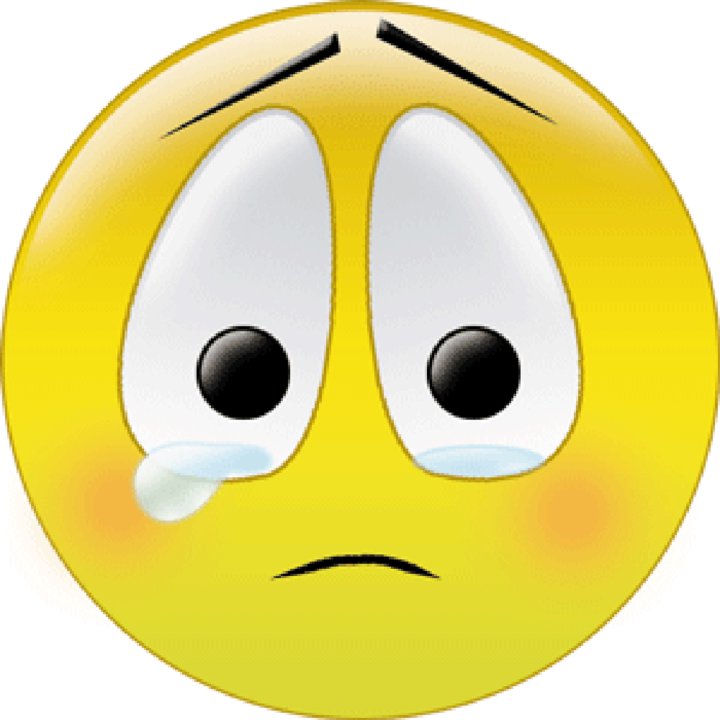 Как жаль! Как жаль!
ПЕРЕХОД ХОДА
14
Переход хода
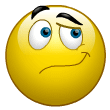 Увы!!!
ПЕРЕХОД ХОДА
15
Повезло! 
 Дополнительно 5 баллов!
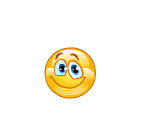 Ура!!!  Ура!!!   Ура!!!
ПЕРЕХОД ХОДА
Увы! 
Минус 5 баллов от 
общего количества!
33
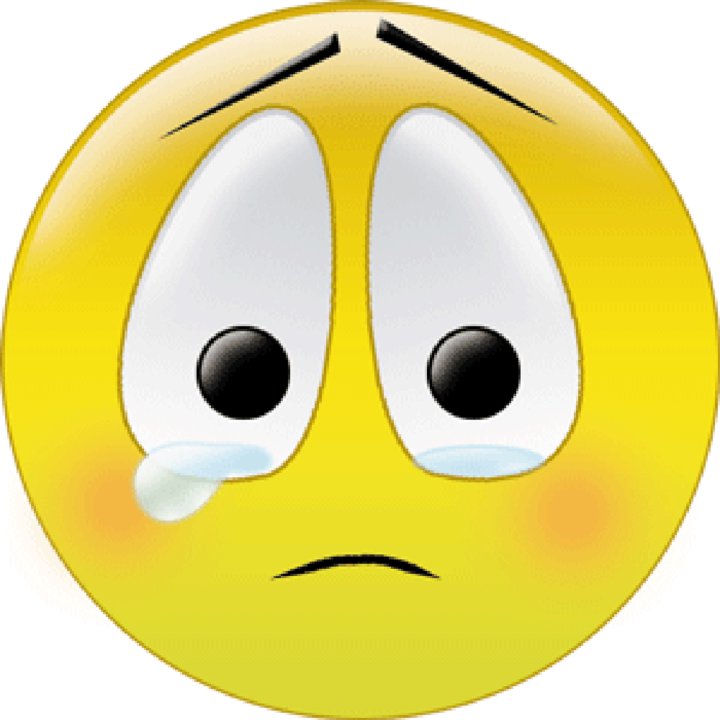 Как жаль! Как жаль!
ПЕРЕХОД ХОДА
Используемые ресурсы:
1. Челябинская область. Краткий географический справочник /авт.-сост. М. С. Гитис, С. Г. Захаров, А. П. Моисеев; Русское географическое общество, Челябинское региональное отделение. – Челябинск : АБРИС, 2011. – 176 с. – (Познай свой край).
	2.Топонимическое краеведение(лингвистическое). Челябинская область./авт.-сост.А.П.Моисеев.-Изд.2-е., перераб. – Челябинск : АБРИС, 2013. – 160 с. – (Познай свой край).